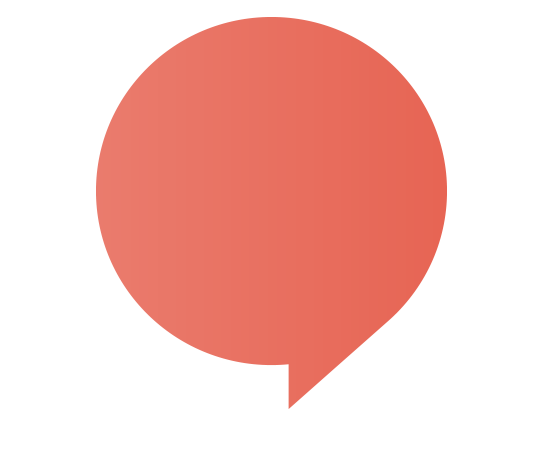 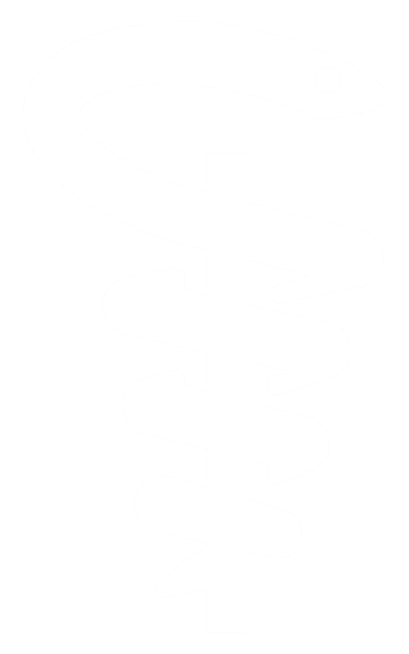 ProfessionalDevelopment
Locum Tenens
Harold Vonk M.D. 
Locum Tenens Rheumatologist
[Speaker Notes: Introduction and thank you
 
CompHealth is a Physician and healthcare staffing firm specializing in both permanent placement and locum tenens, a temporary Physician-staffing concept we first pioneered in 1979.]
My Locum Tenens Story
I retired from my solo rheumatology practice in Dec 2012 after 30 years in rheumatology.
In mid 2013 I received a call from a Locum Tenens Company about a locum tenens job. Would I be interested?
I told them I had not given that a thought and knew very little about Locum tenens. Would they send me some information?  
I reviewed the information and decided I would give it a try. 
I worked at a couple of locations until Mid 2014.
In the summer of 2014 I began to work at a clinic where the rheumatologist recently had retired.
Suffice it to say, I am still working there.
What Is Locum Tenens?

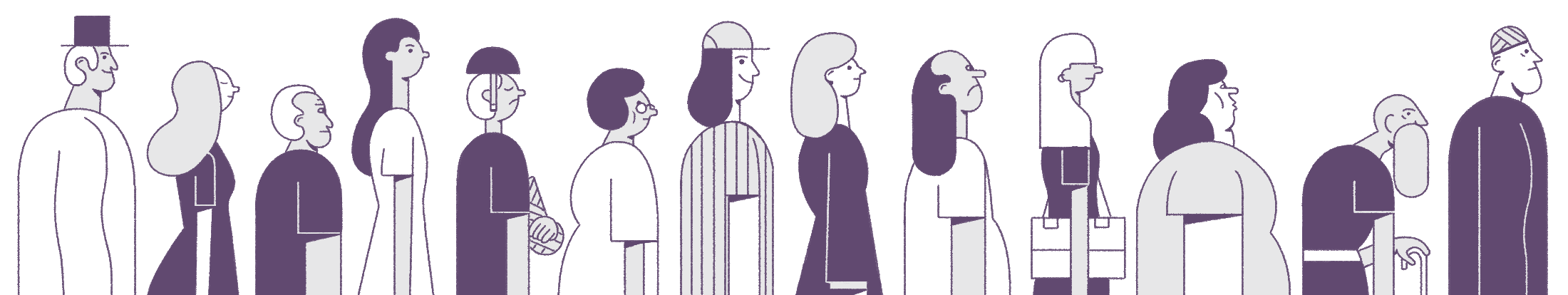 [Speaker Notes: Latin for “to take the place of someone temporarily”
Hired to fill a need at a healthcare facility to maintain delivery of patient care
Started in 1970 at the University of Utah to relieve full-time physicians in rural areas]
Objectives
What is a locums physician?
  Who might consider doing locum tenens?
  What specialties are needed?
  How do you find a reputable locum tenens agency?
Locum Tenens Today
Over 25 companies work exclusively with locums physicians, dealing with all specialties
 94% of healthcare organizations in 2017 employed a locum tenens provider at some point
 There is a nationwide physician shortage
 In 2 years, primary care will see a shortage of 65,000 physicians
Key Industry Facts
The numbers speak for themselves.
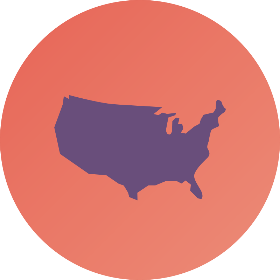 Locums physicians work in all 50 states and cover over 75 specialties
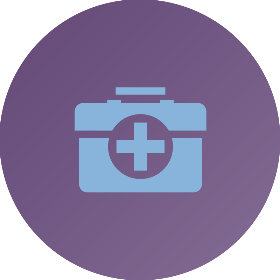 More than 40,000 physicians work locum tenens assignments annually
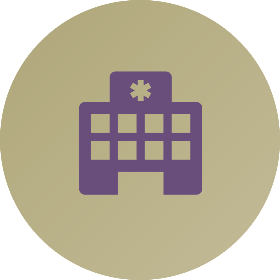 94% of U.S. healthcare facilities use locums each year
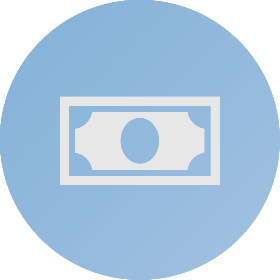 It’s a $3.4 billion (2016) healthcare industry and growing
Who Might Consider Locums Work?
Newly graduated students
 Retired physicians
 Mid-career physicians
 Physicians wishing to do full time locum work
 Physicians seeking flexibility and freedom
 Physicians seeking additional financial support
 Physicians who cannot find a workable solution to their current practice situation
[Speaker Notes: New Grads:
-They may have a spouse completing residency or fellowship.-Perhaps they have a spouse in the military.-Perhaps they want to check an area out before committing.]
Reasons Physicians Work Locum Tenens
Earn extra income
 Try a practice before signing   a permanent contract
 Explore different cities,   states, and regions
 Discover diverse practice   settings
 Get financial perks (housing,   travel, car, expenses)
  Enjoy flexibility
 Tackle unexpected changes   in plans
 Make locum tenens your full-   time career
[Speaker Notes: Explain TPO: a practice may want to have a “working interview” which gives you and the staff a chance to get to know each other and ensure a good fit. You fill a role occupying a temporary position, but if it goes well it might turn it into a permanent position. When going in as straight perm the practice is putting on their best face for you, but as a locums you get a true life picture of how the practice really runs, how everyone gets along, whether there are politics you can deal with or not, etc.
Either not sure of where you want to be geographically or find that you love a location that you may not have considered.
Exposed to a variety of Physicians, as well as support staff, that may have unique ways of doing things.  
Gain exposure to different practice setting and locations. Locum tenens offers you the ability to narrow your preferences.
Financial perks include housing and travel being covered. Malpractice coverage and licensing expenses.
Perfect solution for someone who wants to start a private practice, but needs to gain resources and build a patient base. Earn supplemental income while working towards that goal and gain new experiences along the way. Worked for Dermatology (Dr. Brian Williams)...tell his story.  
Determine how short or how long you want to work; take time to travel or study for boards; great work-life balance.
Locum tenens helps fill gaps between contracts.
Unexpected change of plans...we’ve had Physicians have contract negotiations fall apart at the last minute or find out what was promised wasn’t going to happen as expected.  
Build a network of Physicians and practice administrators who know professionals around the country. They are great resources for future career plans or to gain knowledge.]
Most Appealing Benefits
% of agreement by locums physicians
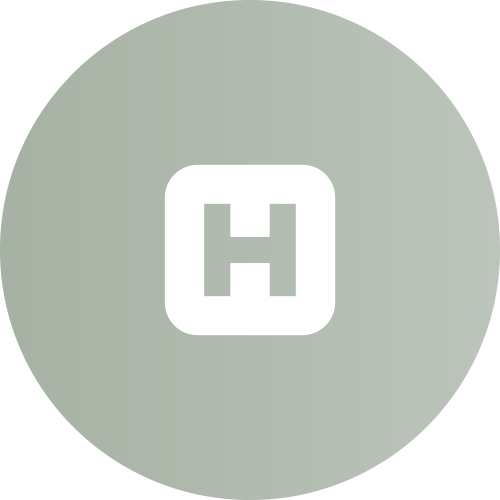 Why Practices Need Locums
Recruiting for a   permanent physician
 Sabbatical
 Maternity leave
 Illness
 Vacation coverage
 Seasonal staffing
 Moonlighting needs: Extra   shifts, weekends, call   coverage, etc.
[Speaker Notes: Explain TPO: a practice may want to have a “working interview” which gives you and the staff a chance to get to know each other and ensure a good fit. You fill a role occupying a temporary position, but if it goes well it might turn it into a permanent position. When going in as straight perm the practice is putting on their best face for you, but as a locums you get a true life picture of how the practice really runs, how everyone gets along, whether there are politics you can deal with or not, etc.
Either not sure of where you want to be geographically or find that you love a location that you may not have considered.
Exposed to a variety of Physicians, as well as support staff, that may have unique ways of doing things.  
Gain exposure to different practice setting and locations. Locum tenens offers you the ability to narrow your preferences.
Financial perks include housing and travel being covered. Malpractice coverage and licensing expenses.
Perfect solution for someone who wants to start a private practice, but needs to gain resources and build a patient base. Earn supplemental income while working towards that goal and gain new experiences along the way. Worked for Dermatology (Dr. Brian Williams)...tell his story.  
Determine how short or how long you want to work; take time to travel or study for boards; great work-life balance.
Locum tenens helps fill gaps between contracts.
Unexpected change of plans...we’ve had Physicians have contract negotiations fall apart at the last minute or find out what was promised wasn’t going to happen as expected.  
Build a network of Physicians and practice administrators who know professionals around the country. They are great resources for future career plans or to gain knowledge.]
Benefits for Patients
Focus on patients instead of RVUs
 Spend more time delivering quality care
 Fill a need in underserved communities and/or    facilities that are physician-short
Need for Locum Tenens Providers
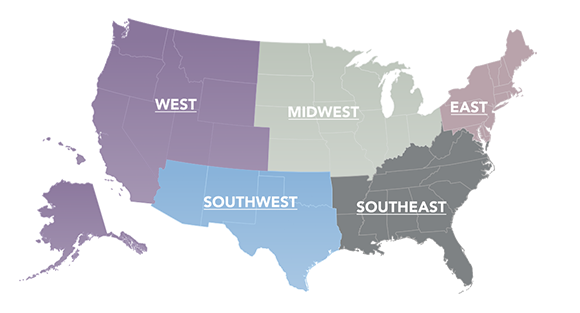 Family Medicine
Internal Medicine (including subspecialties)
Hospitalists
General Surgery
Psychiatry
Radiology
Anesthesiology
CRNAs
Nurse Practitioners
Physician Assistants
Where?
Primary care private practice
Urgent (or acute) care clinics
Behavior health centers
Rural regional facilities
Government: VA, military, IHS
Advantages of Locums
Independent contractor
 Assignment based
 Malpractice insurance
 Covered licensing and credentialing
 Housing and transportation provided
 Competitive compensation
 Independent placement
 Terms of agreement and cancellation
 No rental payments/billing issues/equipment purchases/ employee issues, etc.
[Speaker Notes: Explain TPO: a practice may want to have a “working interview” which gives you and the staff a chance to get to know each other and ensure a good fit. You fill a role occupying a temporary position, but if it goes well it might turn it into a permanent position. When going in as straight perm the practice is putting on their best face for you, but as a locums you get a true life picture of how the practice really runs, how everyone gets along, whether there are politics you can deal with or not, etc.
Either not sure of where you want to be geographically or find that you love a location that you may not have considered.
Exposed to a variety of Physicians, as well as support staff, that may have unique ways of doing things.  
Gain exposure to different practice setting and locations. Locum tenens offers you the ability to narrow your preferences.
Financial perks include housing and travel being covered. Malpractice coverage and licensing expenses.
Perfect solution for someone who wants to start a private practice, but needs to gain resources and build a patient base. Earn supplemental income while working towards that goal and gain new experiences along the way. Worked for Dermatology (Dr. Brian Williams)...tell his story.  
Determine how short or how long you want to work; take time to travel or study for boards; great work-life balance.
Locum tenens helps fill gaps between contracts.
Unexpected change of plans...we’ve had Physicians have contract negotiations fall apart at the last minute or find out what was promised wasn’t going to happen as expected.  
Build a network of Physicians and practice administrators who know professionals around the country. They are great resources for future career plans or to gain knowledge.]
How Does the Locum Tenens Process Work?
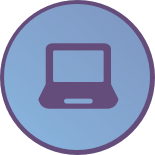 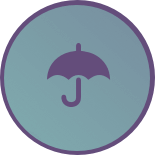 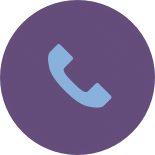 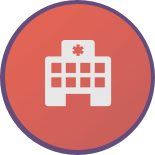 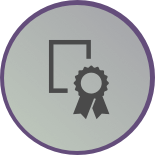 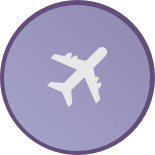 It starts with a phone call.
Your recruiter will contact you with locum tenens assignments that you can review – choose the one that’s just right for you.
Your recruiter will walk you through the application and credentialing process.
The agency will help you obtain a state license if necessary.
They also arrange your transportation and accommodations at no cost to you.
Locum tenens agencies cover your malpractice insurance while you’re on assignment.
[Speaker Notes: Qualify Physician: A unique and personalized search based on your needs, preferences, and skills. Also screening for the “right” physicians.  
Screen client: Interview the client. Detailed profile/PD, review evaluations, review financial stability (credit), general public search online for community information. 
A need for coverage
Job details presented
Presentation
Interview
Confirmation
Details]
Where to Start
You might Google “Locum positions” – NOT a good idea!
How does one select an agency that places locum physicians?
 Ask a friend
 Widen your selection of agencies
 Visit NALTO.org for list of established agencies (most important)
Think about what area of the country would you like to work
Have the agency explain the process of credentialing and licensing, malpractice insurance – most should pay
Do the people you work with in the agency know their job and are they courteous?
What Matters Most?
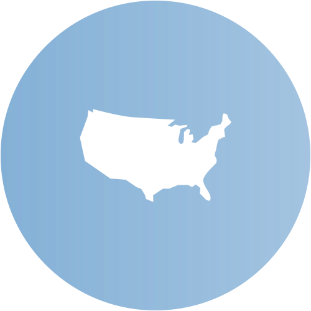 Geographic location
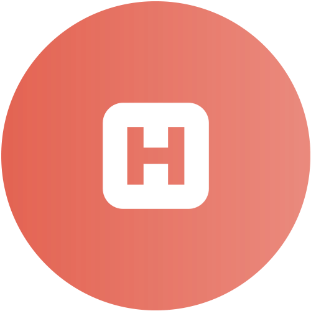 Practice information
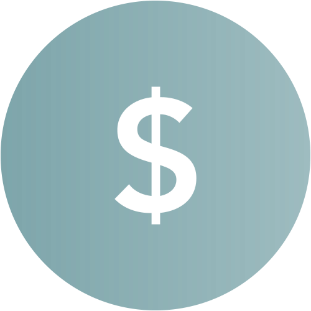 Compensation
[Speaker Notes: Varies from person to person, but the most common factor in accepting a contract is location, not compensation. Some might be drawn initially to the salary, but it becomes less enticing if/when the rest of the factors don’t fit. 50% of new grads leave their first job within two years. This is typically because it’s not what they expected.
The top three factors when considering a permanent position are:
Geography is likely most important since nothing else matters if you don’t like where you live. Geographic choices may be made based on where someone grew up or possibly a city they visited and loved.
Practice setting details are important for work-life balance. Consider the schedule, patient load, availability of subspecialty consults, and so on.
Salary details, although important, do not end up at the top of most lists.  More important things to consider may be loan repayment, partnership tracks, benefits, vacation, and sign-on bonus. 

It’s your career – make sure you’re in control. Know what your options are and decide what’s important to you.
Where: location and practice type
What: practice settings, partnership track, employed vs. independent
How much: your schedule, call, hours, your patient volume]
Evaluating a Search Firm
Know what you’re getting.
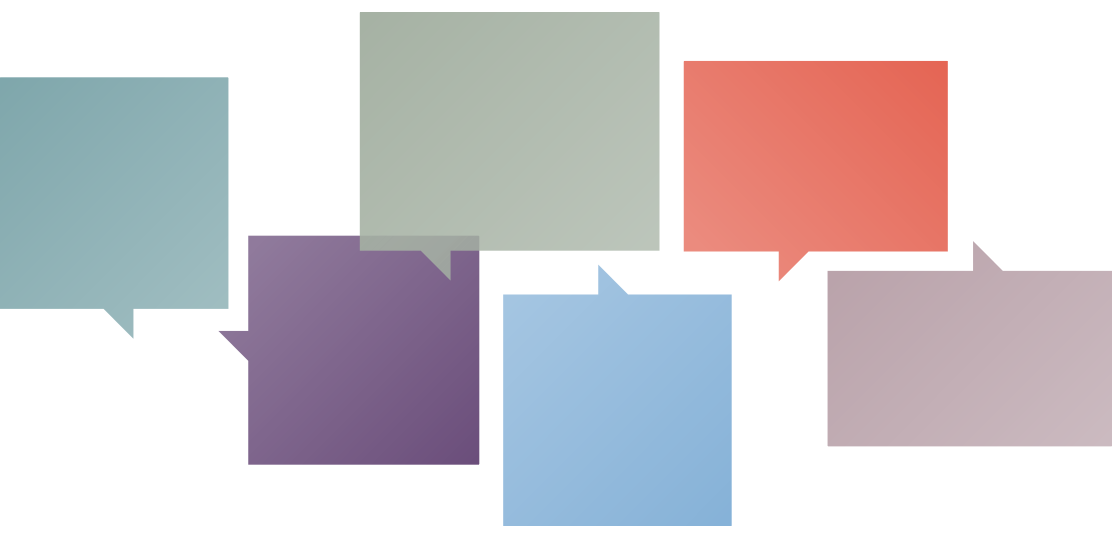 Geographic coverage area and specialty focus
References: Talk to other physicians
Strictly confidential
Who pays the fee?
Service and deliverability
Business longevity and reputation
[Speaker Notes: Here are some points to look for when evaluating a search firm and determining if you should choose them as a partner.
At this point in your career everyone knows you’re looking for a job, but later in life you’ll want to make sure your firm uses discretion when you don’t want your present employer to know you’re looking. For now, ensure that the firm is not sending your CV out without your permission. You should know and keep track of everywhere your CV is going.
You should never be charged by an agency for your job search. Firms should be paid their placement fees by the hospital or practice that initiates the search.
Geographic coverage area and specialty focus: do they place all over the country and represent all specialties? Smaller start-ups may focus in one small area. Get the diversity and wide search focus you need.
Research the agency online; find out what you can about whether or not they are on solid financial ground.
Talk with physicians who have worked with that agency or rep; an agency should be happy to provide you with references.
Find out all of the services they provide: (licensing, privileges, malpractice coverage). Do they have the knowledge you need? Will they be able to help you once they find you a job?]
Red Flags and Reputation
Red Flags
Know what you’re getting
Stability and longevity of the firm
Contract (service agreement)
Not asking and listening
Lack of follow-through
Uninformed or unprepared
Too aggressive or argumentative
Reputation
Your advocate and trusted partner
Honest and open with you
Seek your opinion and feedback
Collaboration and respect
Resolve conflicts constructively
Stability and longevity
Responsibilities of Agency Include:
Maintain signed contracts and fee agreements with all clients before curriculum vitae (CV) can be submitted for consideration
Request a physician’s permission before submitting their CV for consideration to a client
Attempt to resolve any disputes between locum tenens companies with minimal involvement on the part of the candidate and the client
Maintain regular contact with clients and honor all contractual agreements
Represent all client opportunities accurately and completely
Standards of Practice
Honor contractual agreements with locum tenens companies and reject other forms of communication from companies where no formal arrangement exists
 Maintain thorough records of communication
 Keep the locum tenens company appraised of any changes in intention, search criteria, etc.
 Respond promptly to communications from the locum tenens company
 Report any violation or infraction of the NALTO standards of practice or code of  ethics
[Speaker Notes: Typically 30 days notice required on both sides for cancellation, however, may be shorter for a government position. This should be discussed with you upfront.]
Keep Current
Keep your CV up to date including work history!
 Certification requirements –ACLS, PALS, ATLS
 Board certification and recertification
 Current photo (within the last two years)
 Licenses and DEA
 CME
 References
Interstate Medical Licensure Compact (IMLC)
Streamlines multi-state licensure process to practice medicine away from home 
 Provides services such as locum tenens and telemedicine to underserved locations
½ of states have issued these licenses, recently passed legislations, or have legislation introduced
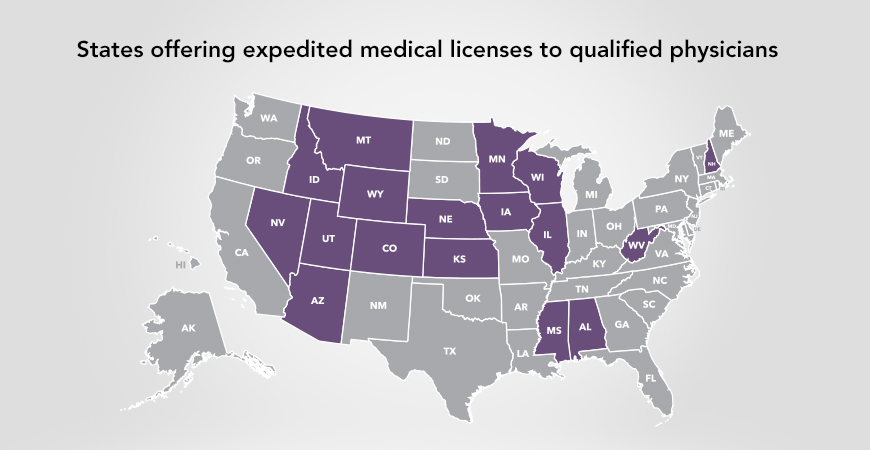 Resources
www.locumstory.com 
 Road Warrior Physician by Elizabeth Noel Lumpkin, MD
 Putting Out the Fire: How to Prevent Physician Burnout by Christopher Burton, MD
 www.nalto.org/about-locum-tenens/locum-tenens-education
Questions?
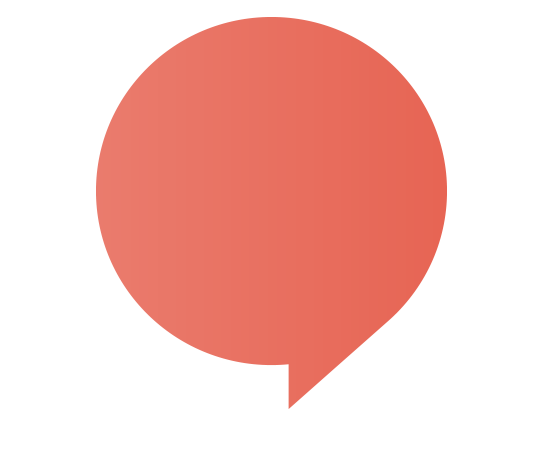 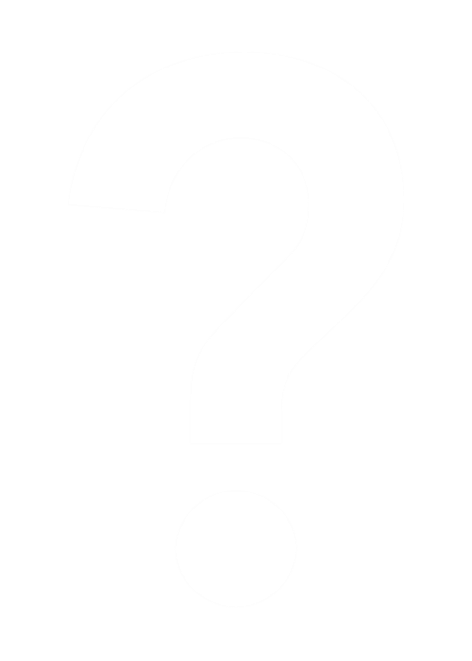